Муниципальное бюджетное дошкольное образовательное учреждение №8  детский сад«Улыбка»«Развитие родного языка у детей дошкольного возраста посредством театральной деятельности»(Из опыта работы.)
Подготовила:
Старший воспитатель Роот М.В.
Творческая группа
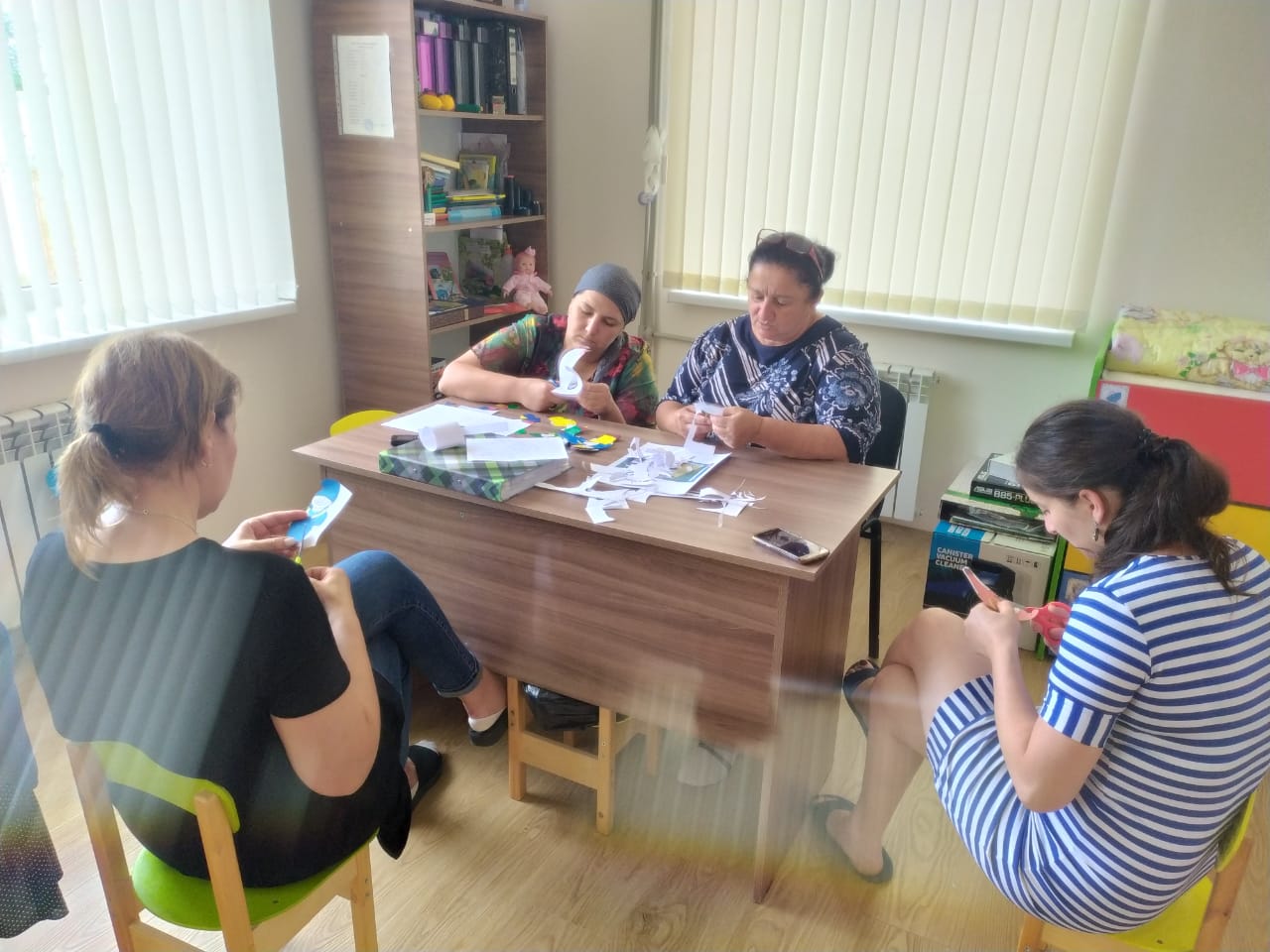 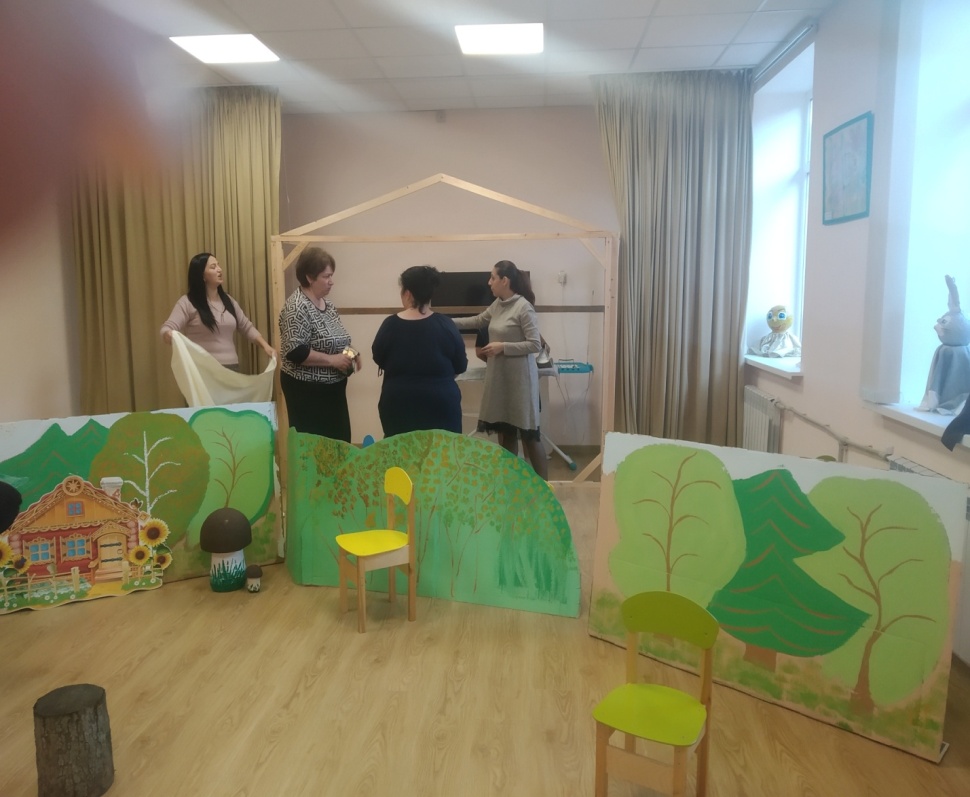 МАСТЕР КЛАСС «РЕЧЬ ПЕДАГОГА ВАЖНЕЙШЕЕ УСЛОВИЕ ФОРМИРОВАНИЯ РЕЧИ ДОШКОЛЬНИКОВ» 
ПРОЕКТ «БЕРЕГИСЬ ДОРОГА»
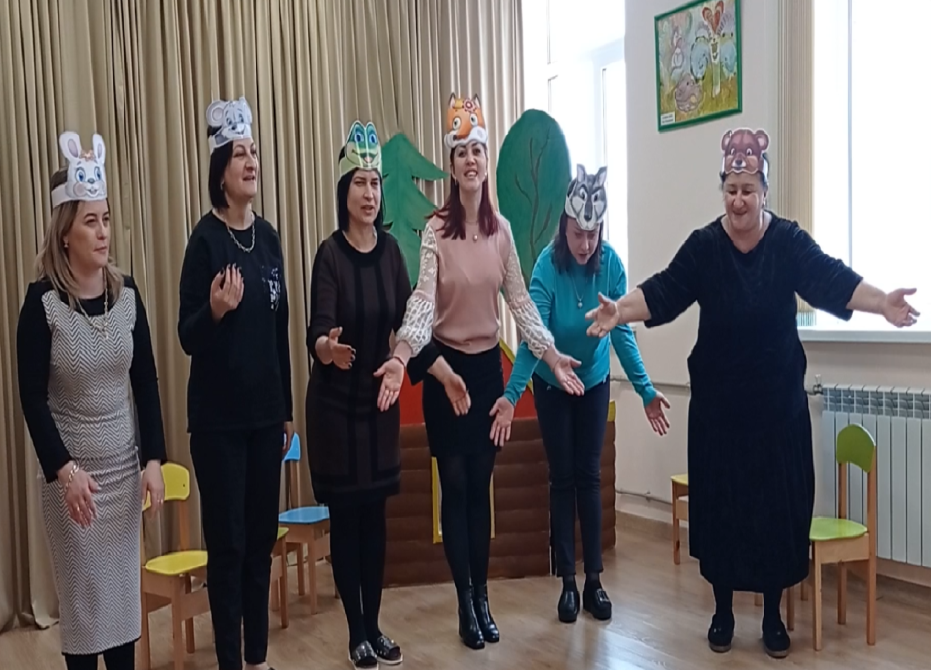 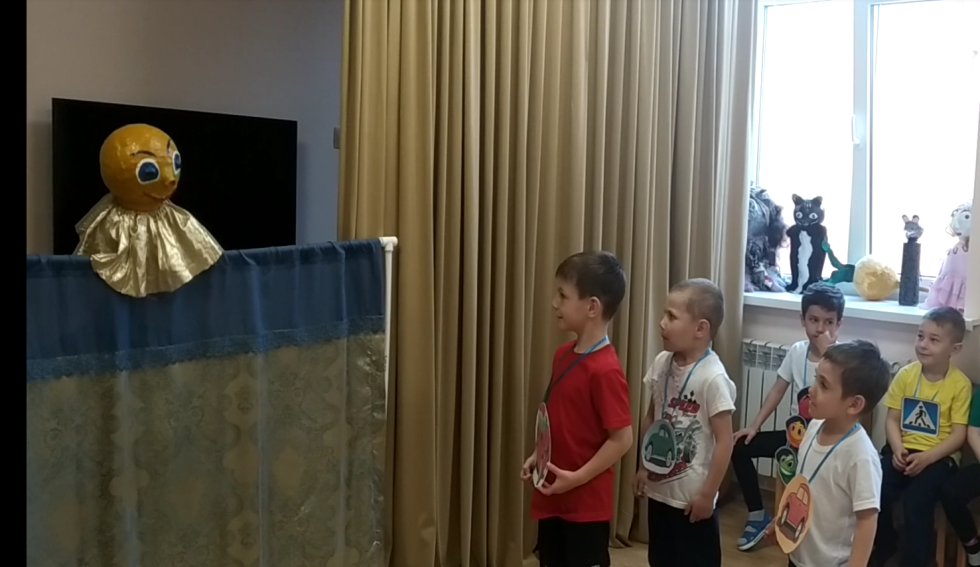 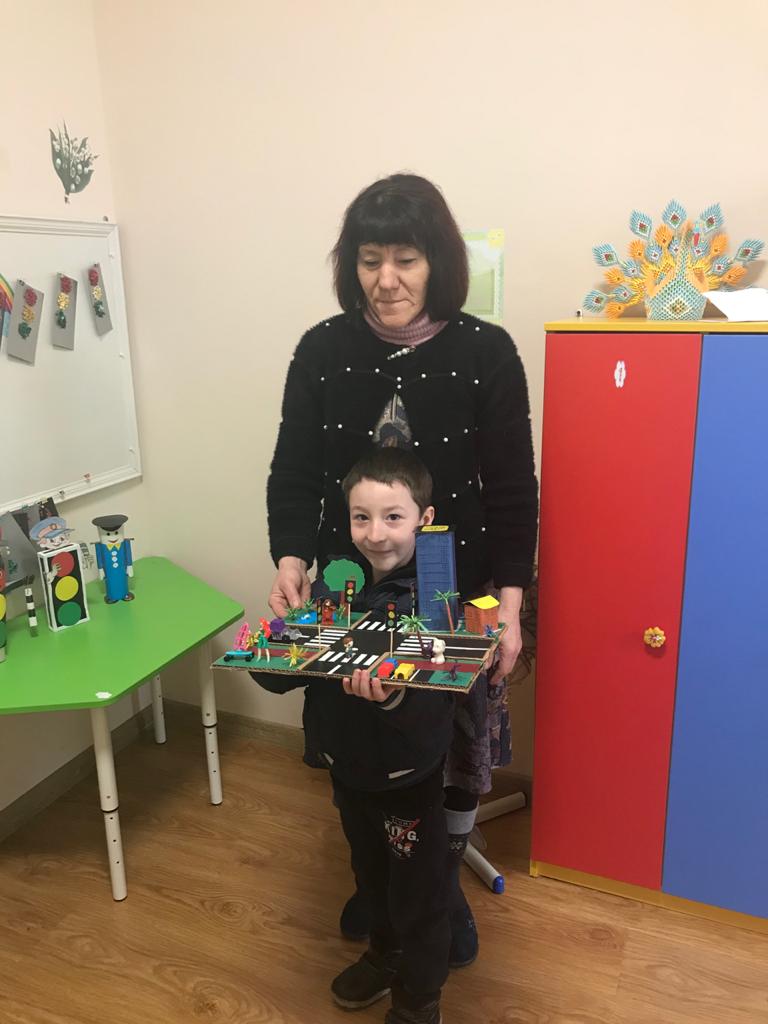 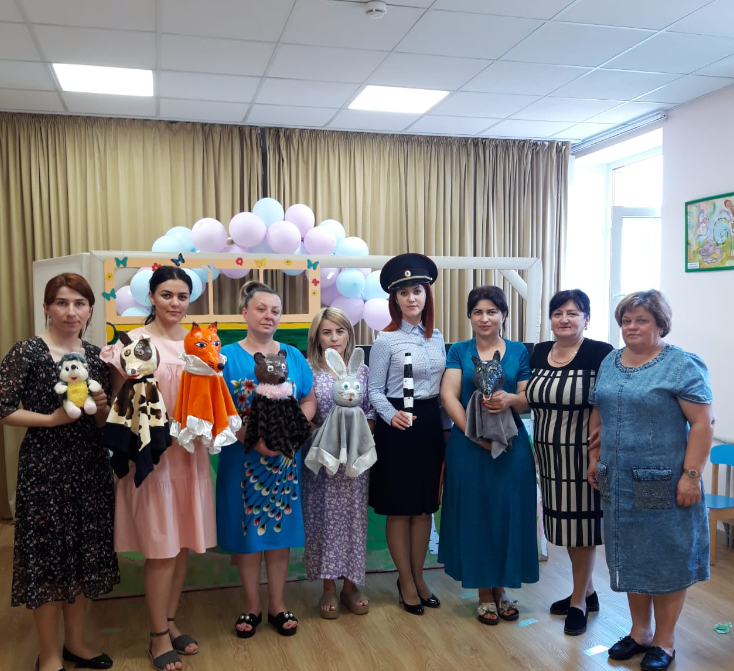 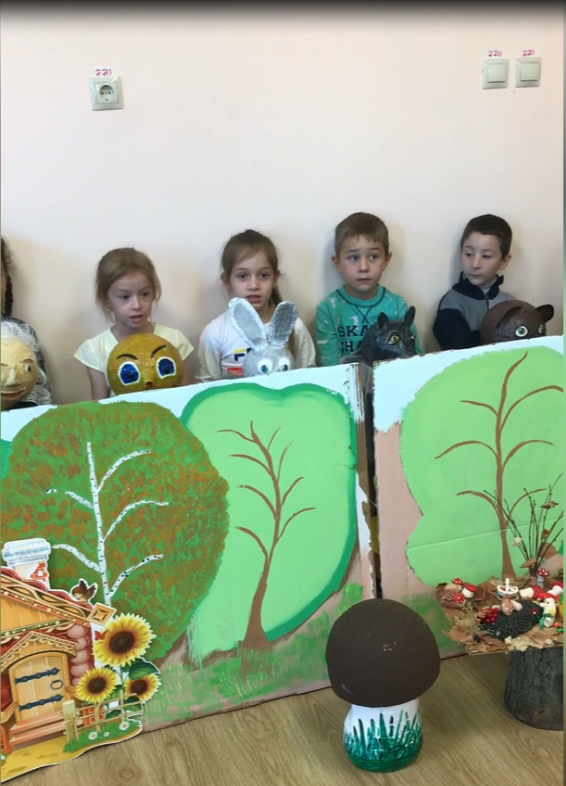 КОНКУРС  «ТАКОЙ РАЗНЫЙ ТЕАТР»
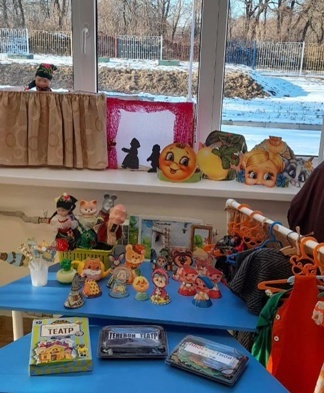 НАШИ ПРАЗДНИКИ И РАЗВЛЕЧЕНИЯ
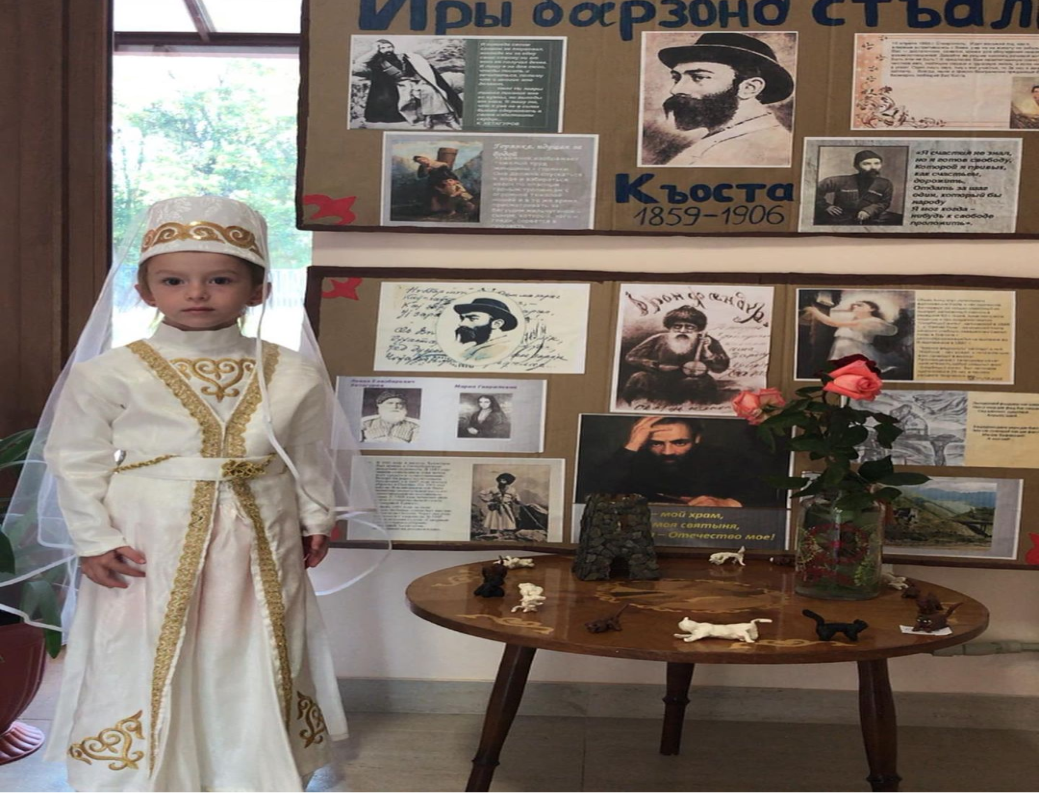 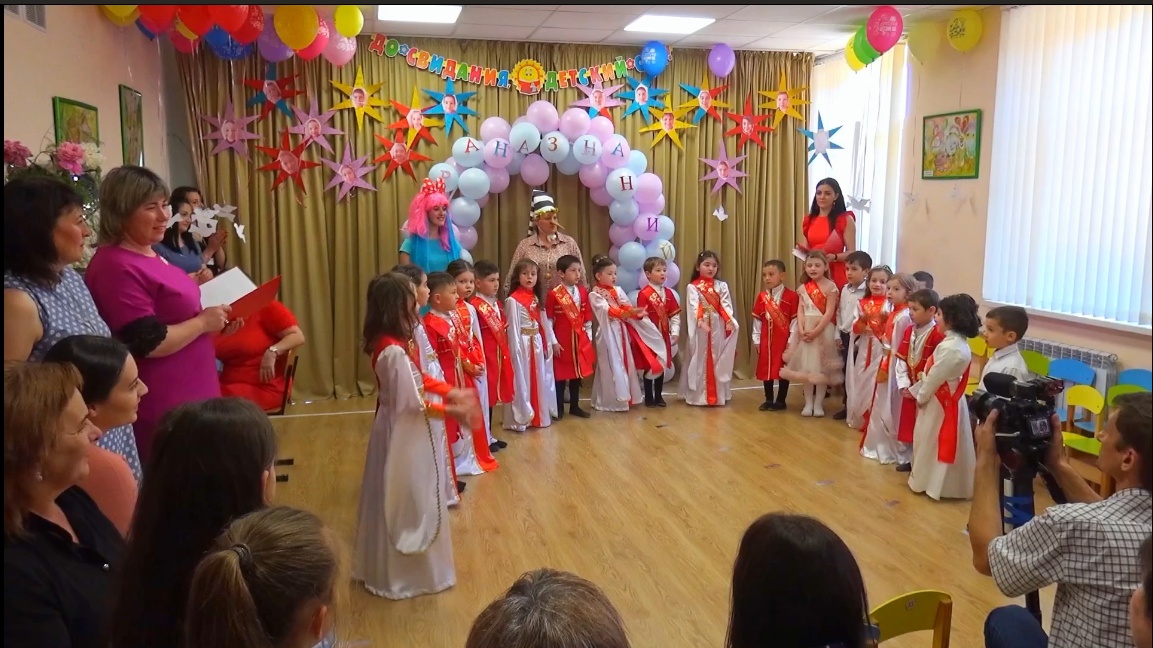 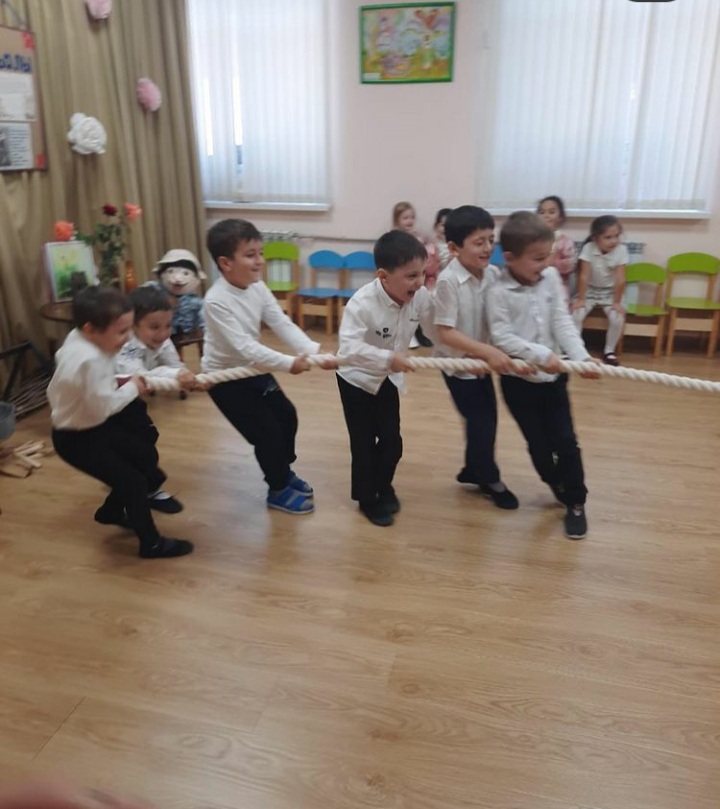 Первоначальная задача детского театра; познакомить детей с традициями и обычаями разных народов через сказки и народное творчество. Одновременно побудить в детях интерес к чтению.
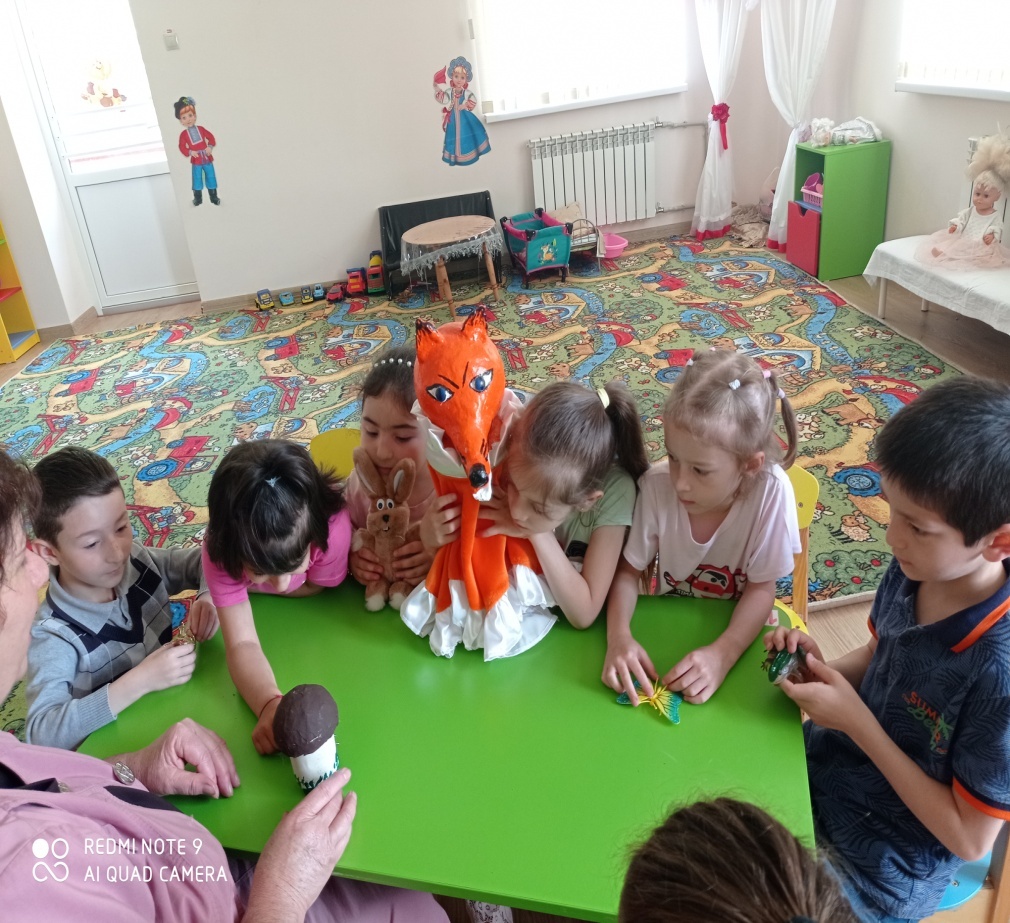 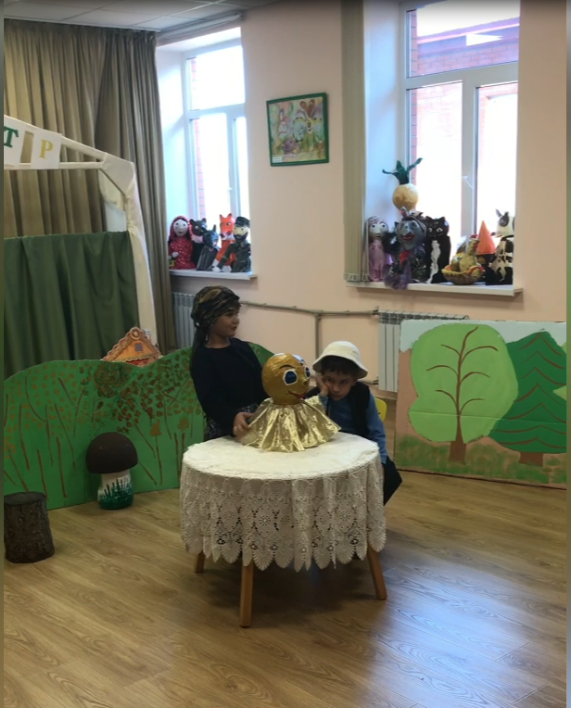 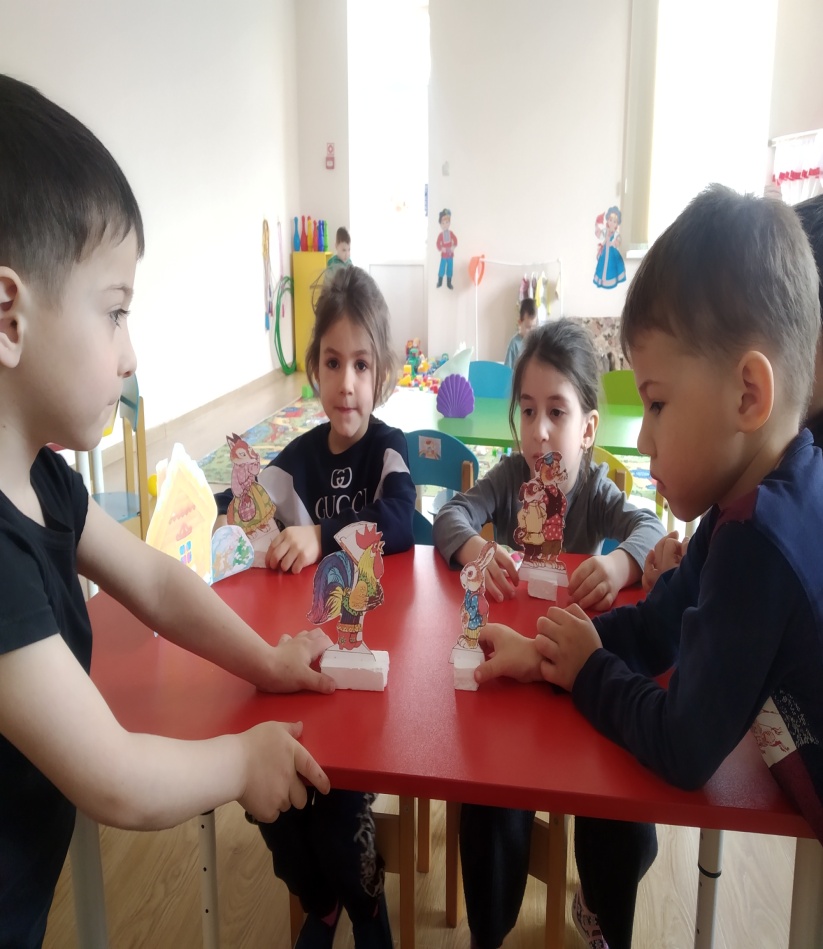 Музыкальные инструменты
Театральные уголки
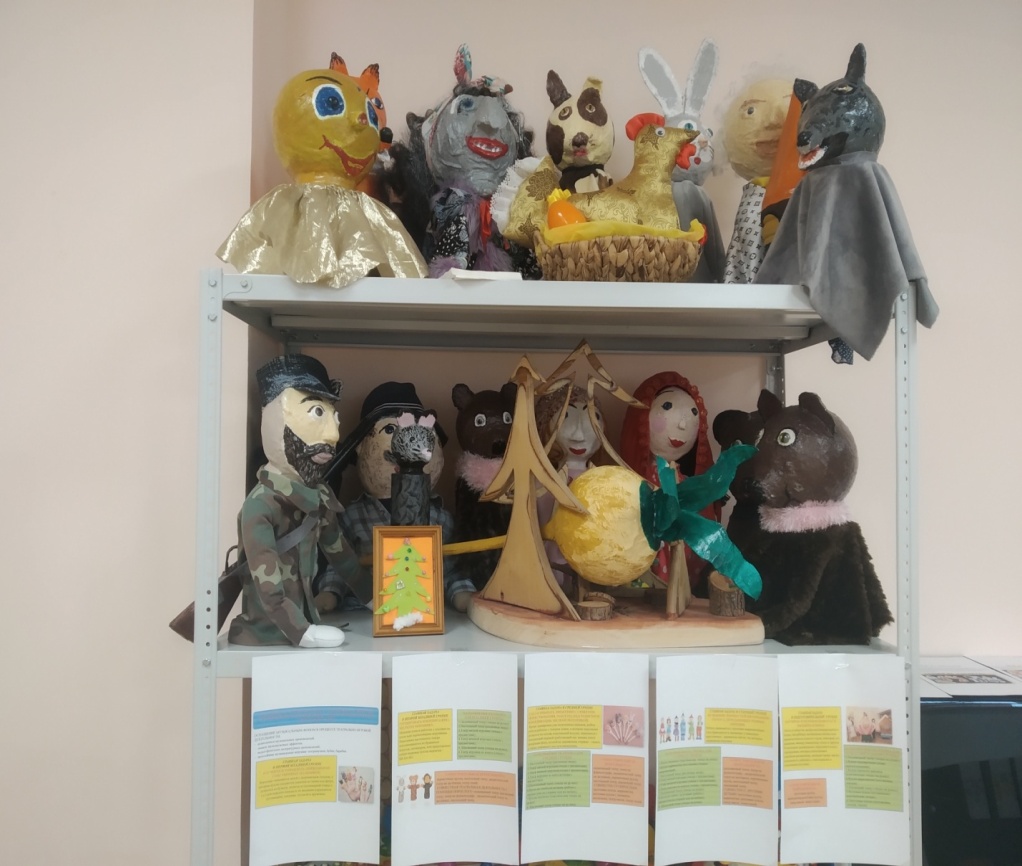 Театр-это  истинный храм искусства!                                        Виссарион Белинский
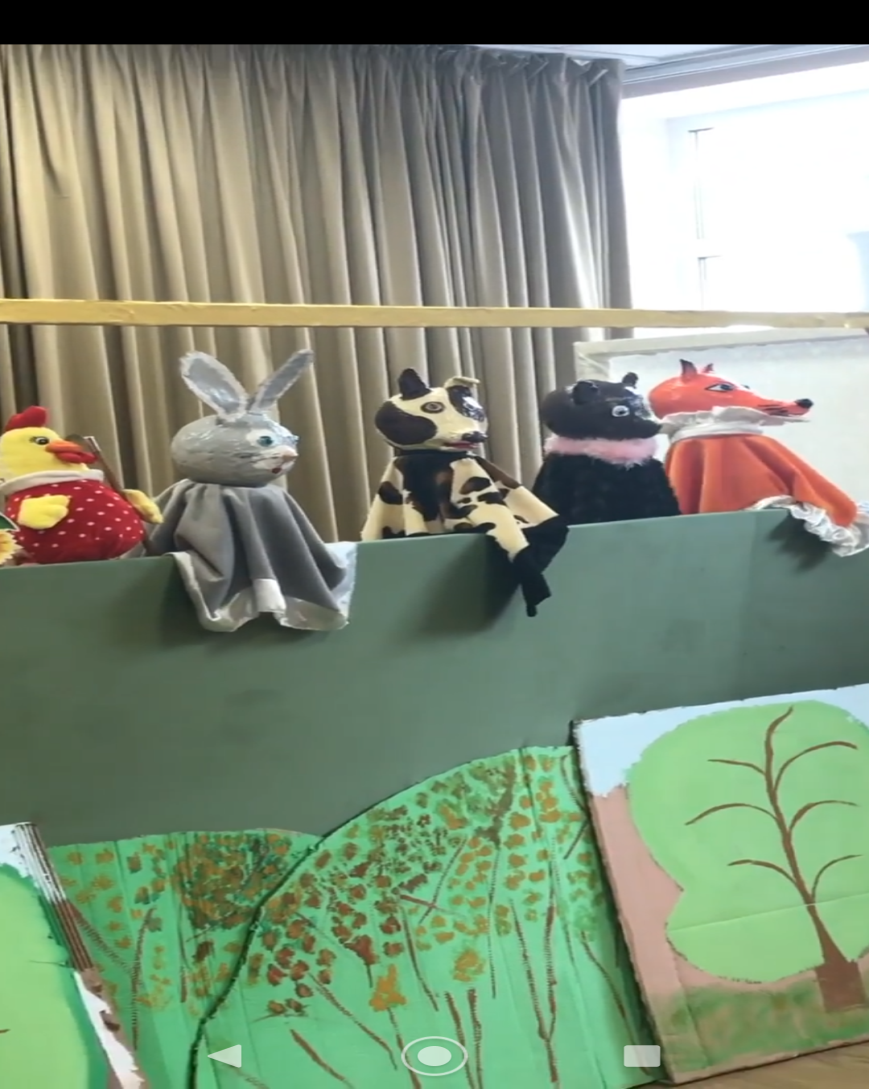 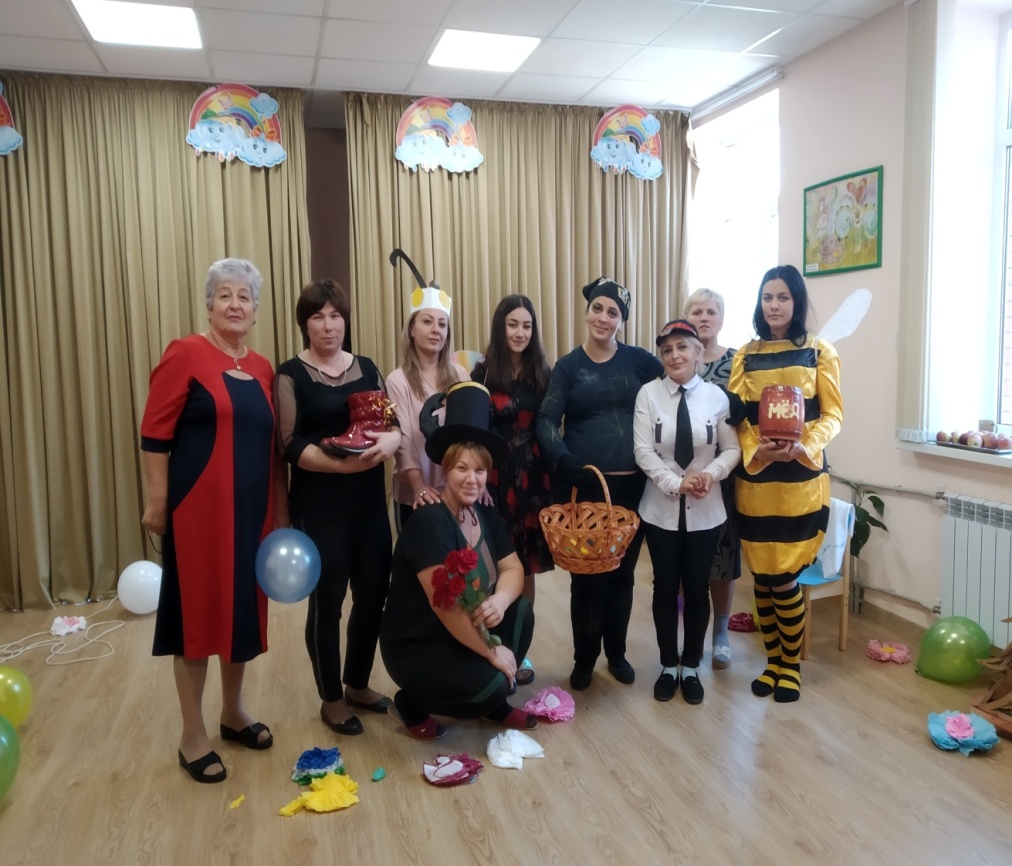 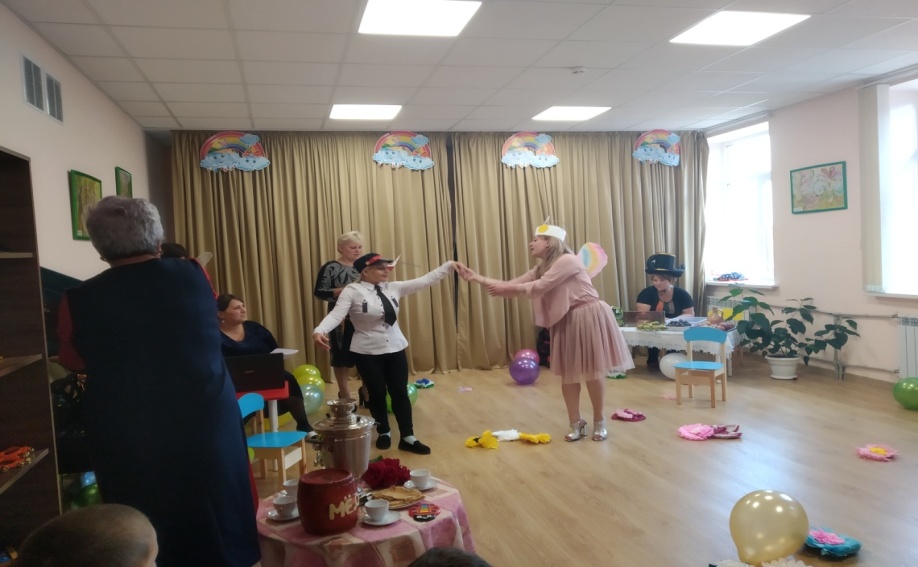 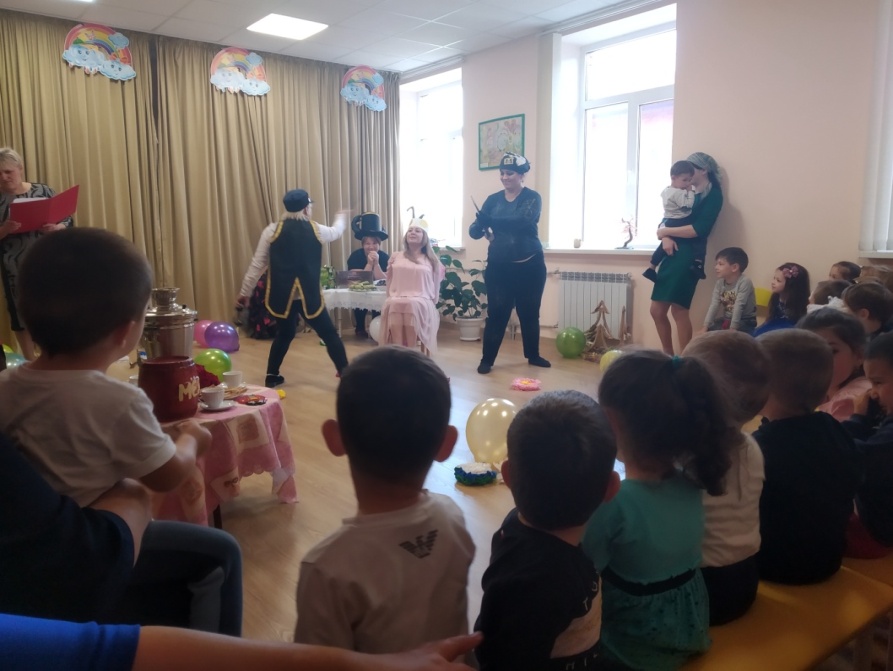 Театрализованная деятельность помогает увидеть креативный потенциал каждого ребёнка и способствует доступному усвоению знаний, умений и навыков, определённых программой, с гораздо большей продуктивностью.
Спасибо за внимание!